Public engagement and presentation skills
The benefits of reaching beyond the academy and how to do it, in several complicated steps
Carina O’Reilly
Why do you need this?
Many academic presentations are terrible

Many academics cannot write for a non-specialist audience

You will not be among this number
Agenda
Why bother?
Stage One – know your audience 
Stage Two – know your message 
Stage Three – know your cunning plan 
Skills: Presentations
Skills: Writing for non-academic publications
Why bother?
Reasons to be cheerful
Lower your expectations. Who reads theses?
What’s the point of doing all this work?
Writing for non-academic audiences is a skill. You’re a nerd. You like learning skills. 
Learning to explain complexity is the essence of good writing. 
You’re always going to be busy.
If you can get into the Beano, you’ve made it.
Benefits of Presenting your work
Get your findings under the noses of people who can use them 
Make your name as an expert in your field 
Improve your communication skills 
Make it easier to apply for grants
Rehearse your arguments
Pad out your CV
IMPACT
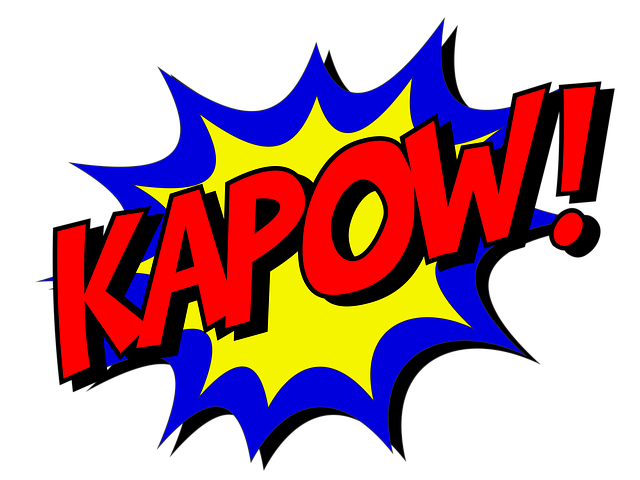 Stage one – know your audience
brainstorm
Brainstorm all the possible audiences for your research 
This should include everyone you can think of that might be interested, including your mum 
Consider the following categories. Be precise. 
Other academics – who? In what fields?
Practitioners – who precisely? If police, what rank?
Policy-makers – where? Which departments?
Members of the public – why? 
Now choose the top three, and rank them in order
Draw a terrible mind map
Put each of your audiences in a circle and map the sorts of ways you could communicate your research to them 
For example, you can communicate to other academics through journal articles
If more than one audience can be reached through the same method, draw a line to each 
Journal articles shouldn’t be linked to anyone except ‘other academics’…
This Photo by Unknown Author is licensed under CC BY-SA-NC
Your list
Should probably include:
Journal articles
Conferences
Articles for non-academic press (be precise – who?)
Workshops and seminars (who’s the audience?)
Reports 
Research summaries, policy briefs or leaflets
Social media 

Consider also:
Evidence cafés
Infographics 
Podcasts 
Videos
Online games 
Cartoons 
Probably don’t consider:
Mime
Interpretative dance
Stage two – Know your message
Exercise
Summarise your thesis in a paragraph 
Now summarise it in just seven words
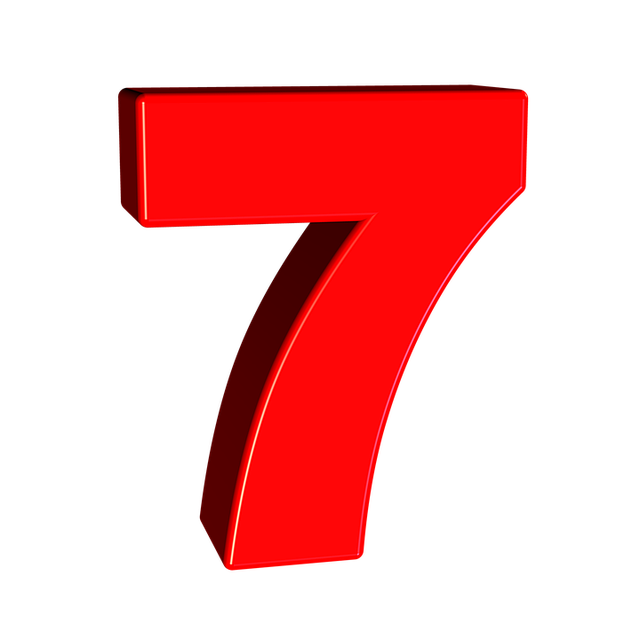 messaging
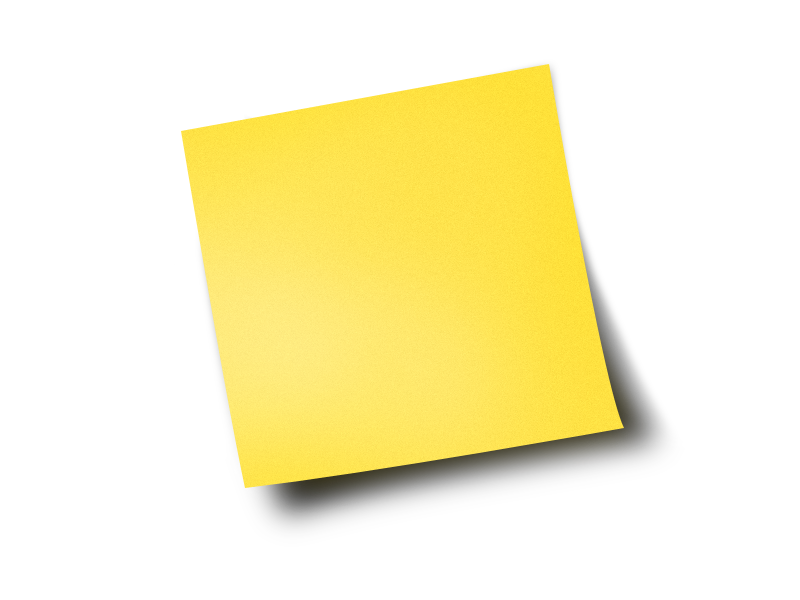 What’s your main message?
What three messages from your research do you want to share with your top three audiences?
This Photo by Unknown Author is licensed under CC BY-NC-ND
Goals
What are your audiences going to do with your messages?
Think about what you want your messages to do for each of your top three audiences
Also see http://www.sickkids.ca/pdfs/Learning/79482-KTPlanningTemplate.pdf 

Awareness?
Buy-in?
Share knowledge?
Affect decisions?
Inform future research?
Change policy?
Change behaviour?
What else?
Stage three – your cunning plan
Aligning
Take your top three audiences
For each, write a sentence:
What is your message?
What do you want them to do with your message?
What is the best way of getting your message to them?
Who’s the priority?
What’s the easiest to do?
Managing your comms
You should have a timeline for your PhD
Consider using a project management app of some sort to manage this
My personal favourite is Trello
This Photo by Unknown Author is licensed under CC BY
Presentation skills
why are so many presentations so boring?
Presentations need to be well-organised and clear
They need to be visual
You have to deliver them well
Plan your presentation
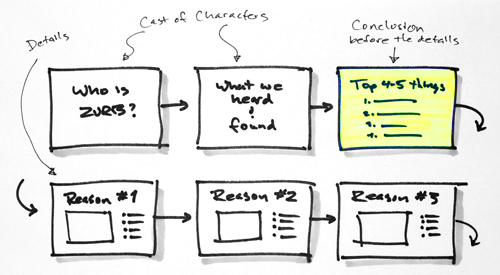 Exercise
Are you planning a conference presentation?
Storyboard it – what’s going in each slide? 
Think about design and visuals
This Photo by Unknown Author is licensed under CC BY-NC
What’s your hook?
A good presentation starts with a reason for people to be interested 
This is the ‘hook’
Why should anyone be interested in your presentation? 
Tell me in one line
Now design a slide that includes your hook and what your presentation will say
What’s your takeaway?
What’s your takeaway?

What’s the one thing that the audience should take away from your presentation?

This should be your conclusion 

Don’t let your most important points get lost in the middle
DELIVERY
If you’re doing a seminar, or a workshop, what activities could you add?
Can you ask the audience questions? How many people here think that you can?
Confidence – rehearsal
Here’s one I made earlier
Familiarity and continuity
Povey (2001): visibility “necessary but not sufficient”
Casey (2008): named contacts, two years in neighbourhoods
CoP (2018):  “continuity of resource ... to enable productive and trusting relationships”
[Speaker Notes: Visibility, familiarity and accessibility long acknowledged as fundamental parts of community policing 
Povey report (2001) said visibility “necessary but not sufficient” – public want officers to be known and to get to know local communities 
Casey (2008) said public wanted named contacts, and officers who served minimum of two years in neighbourhoods
“there is a need to ensure sufficient capacity, capability and continuity of resource … to enable productive and trusting relationships with communities and partners to be maintained.” CoP (2018) Modernising neighbourhood policing guidelines]
The ‘Beast of the Met’
“…it’s about knowing your neighbourhood, and if you’ve got that constant change, then it’s difficult for officers to get that continuity, as well as the members of the public knowing who their local bobbies are. But that is the beast of the Met as well, people move around all the time... “ - Officer Five, Blue Cluster
Senior officers recognised issue
Saw it as part of warp and weft of policing London
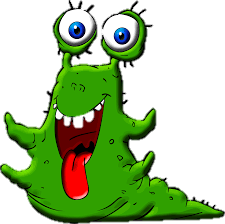 Writing for non-academic publications
Types of writing
Explainers – simplifying a complex issue

Op-eds – having an opinion, taking a stand

Recommendations – calling for a particular action based on your expertise
Exercise
Take one non-academic press outlets
Write a one-sentence summary of an explainer, op ed, and recommendation
This Photo by Unknown Author is licensed under CC BY-NC
Rules of the game
Remember your audience
Avoid jargon, acronyms, theory, literature reviews
If you’d need to explain it to your mum, you need to explain it here 
Limited or no references 
No more than 800-1,500 words 
Read the publication, get used to its voice
Take home Exercise
Research the possible homes for the ideas you’ve developed
Find out the name of the editor and how to pitch an idea 
For example: carina.oreilly@policinginsight.com
Draft a plan for a 1,000 word piece on one of your ideas
Now pitch it!